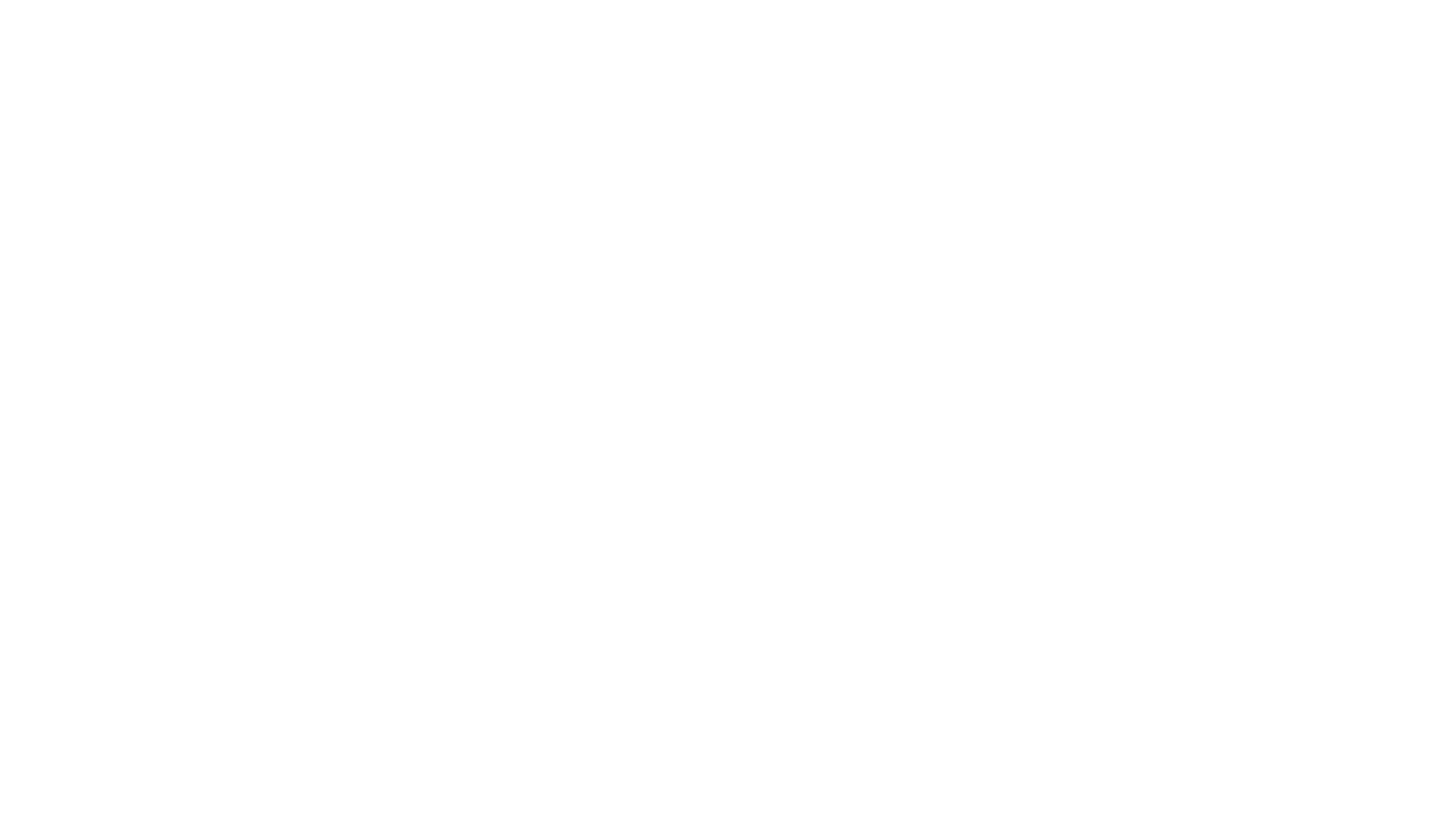 JMSOE Hybrid Schedule
Group A's Hybrid Schedule
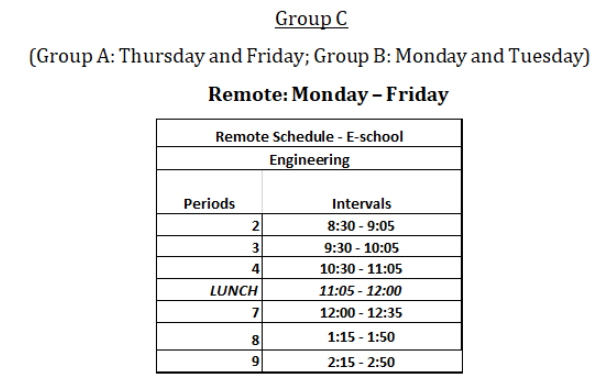 Group B's Hybrid Schedule
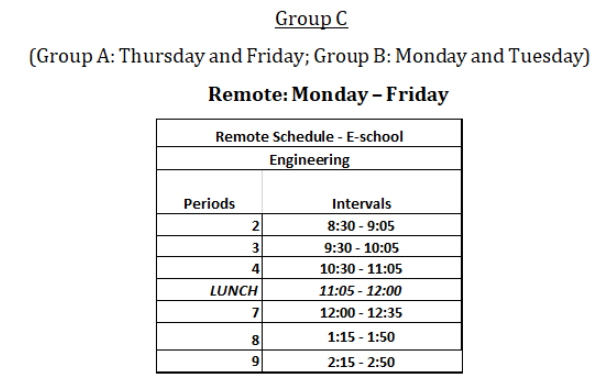 Sample Student's Hybrid Schedule- Group B
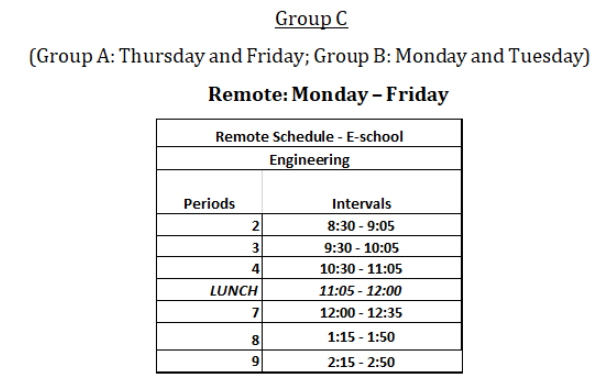 Group C's Hybrid Schedule
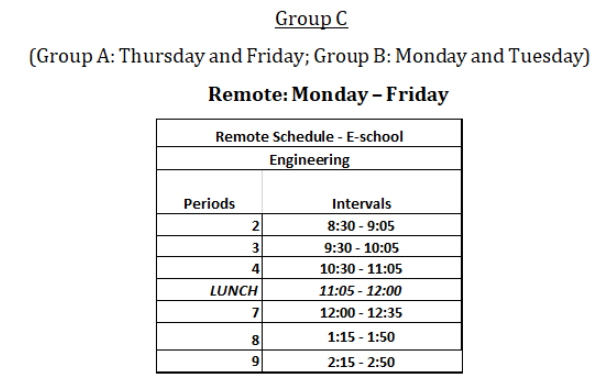 Sample Student's Hybrid Schedule- Group C
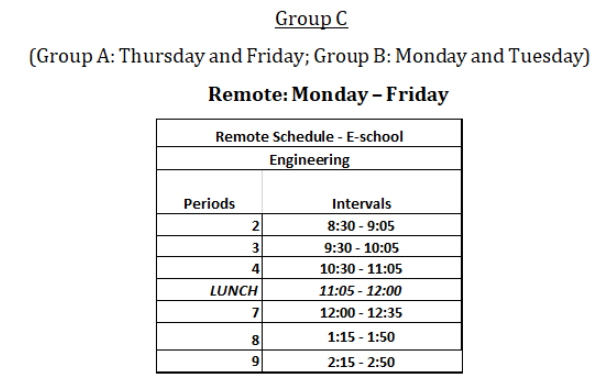 How do I know what period I have each class?
You can use the "old" schedule to help you.
When do I have my elective classes?
The days below list when you have your elective classes virtually on Teams/Zoom.
Blank Hybrid Schedule- Add your classes
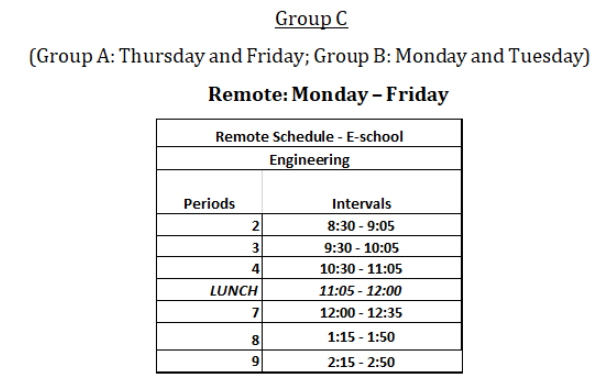